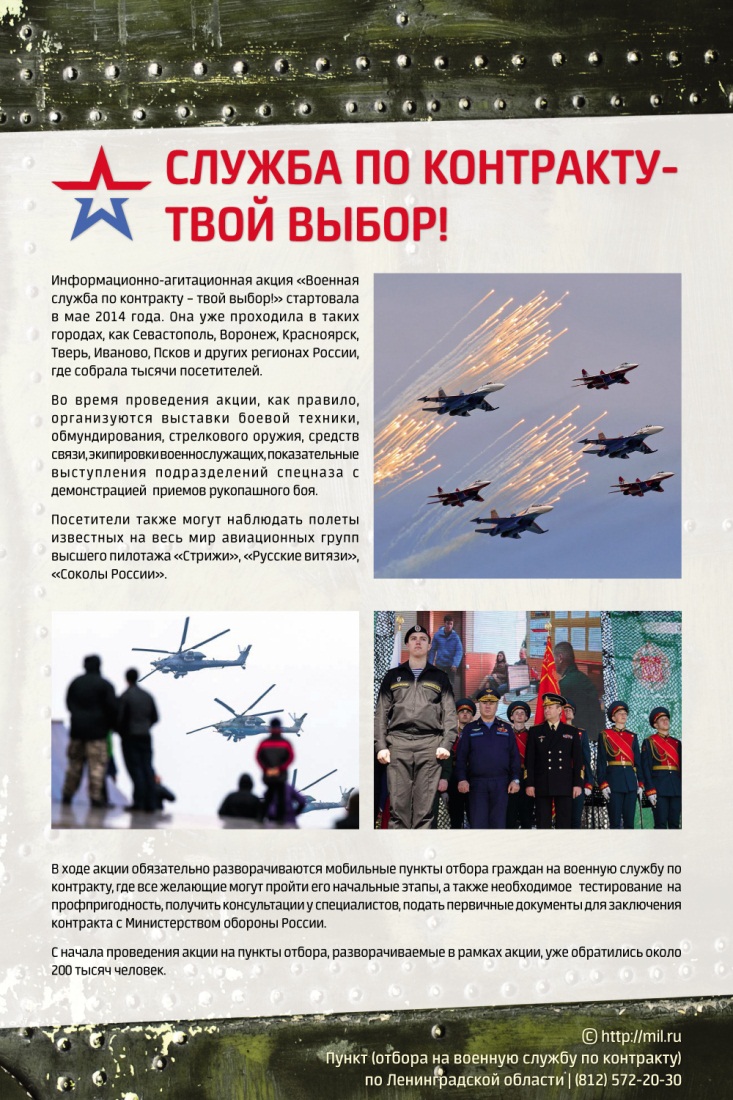 ПОЛУЧИЛ СРЕДНЕЕ ПРОФЕССИОНАЛЬНОЕ ОБРАЗОВАНИЕ
Планируется внесение изменений в Федеральный закон «О воинской обязанности и военной службе», согласно которых категория граждан получивших среднее профессиональное образование будет иметь право заключить контракт на прохождение военной службы в Вооруженных Силах Российской Федерации сроком на два либо три года ВЗАМЕН ПРОХОЖДЕНИЯ ВОЕННОЙ СЛУЖБЫ ПО ПРИЗЫВУ
Повседневная жизнь и служебная деятельность призывников регламентируется распорядком дня от подъема до отбоя.
Служебное время контрактников  регулируется регламентом служебного времени, обеспечивающим выполнение задач боевой подготовки, а так же текущей повседневной деятельности при 40 – часовой неделе.
Социальные гарантии, предусмотренные законодательством Российской Федерации для контрактников и членов их семей, а так же комплект формы одежды,  практически соответствующий номенклатуре, предусмотренной для офицерского состава и прапорщиков, со специальными знаками различия, существенно повышают их статус в войсках и значимо отличают от военнослужащих по призыву.
ДЛЯ ПОСТУПЛЕНИЯ
НА ВОЕННУЮ СЛУЖБУ ПО КОНТРАКТУ ОБРАЩАТЬСЯ:
390046, г. Рязань, ул. Фрунзе, д. 27
Тел. 8 (4912) 25 - 36 - 29 povsk - ryazan@yandex.ru ; vk.com/povsk_rzn
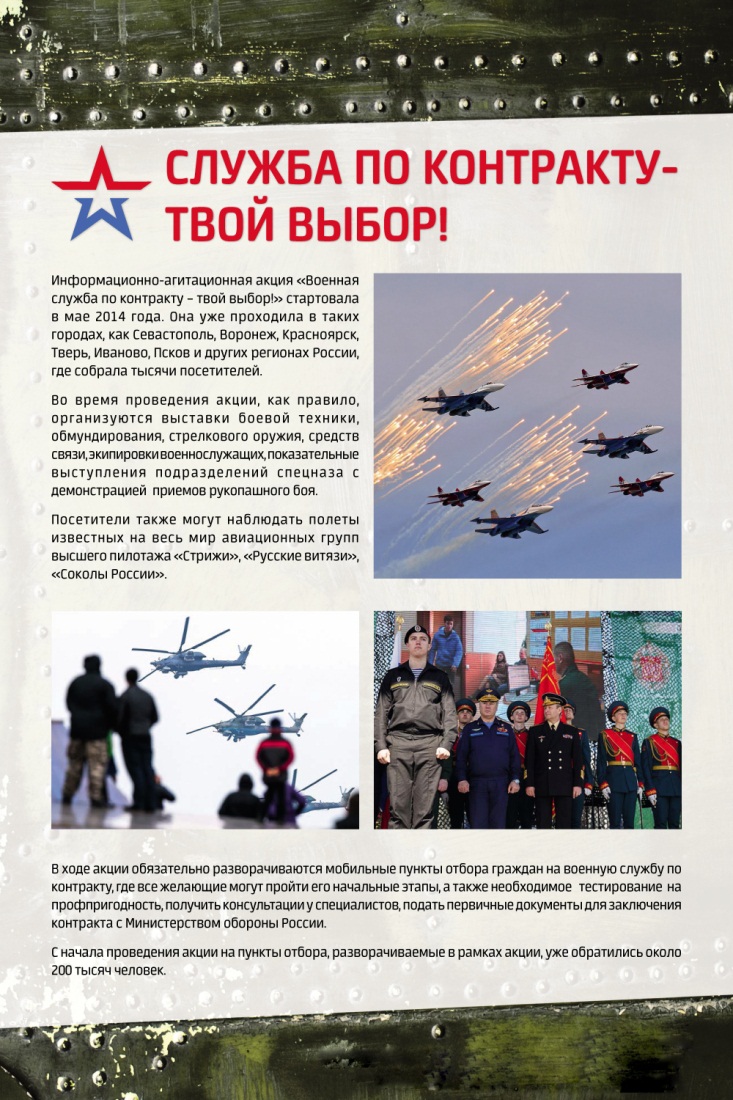